WELCOME TO MY CLASS
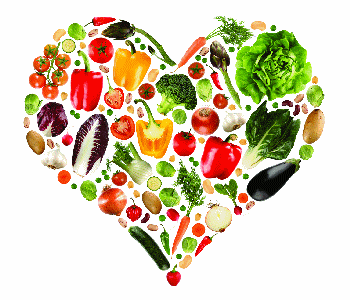 * WARM UP
T
H
I
N
1
T
I
R
E
D
2
W
E
A
K
3
L
A
Z
Y
4
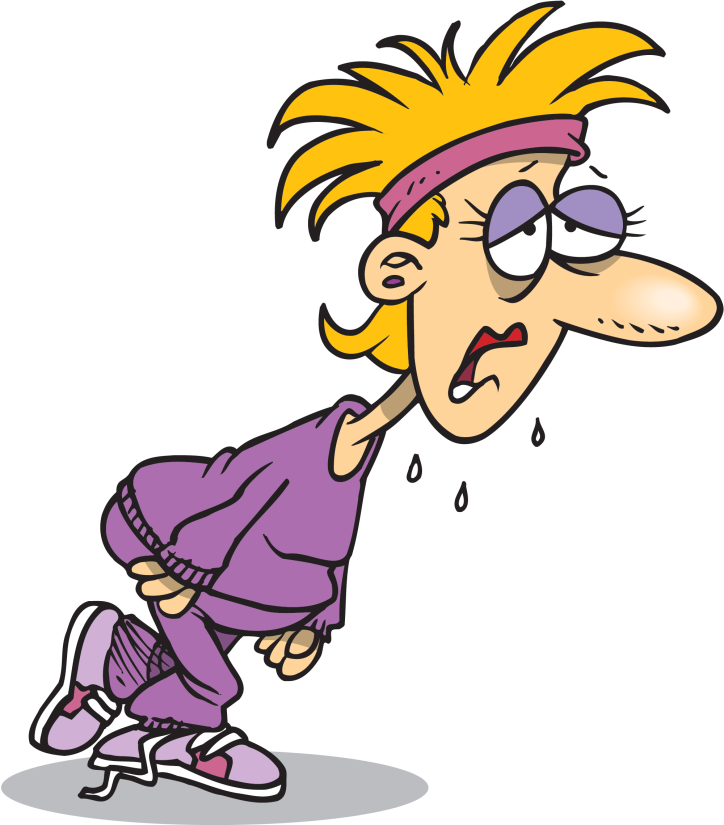 F
A
T
5
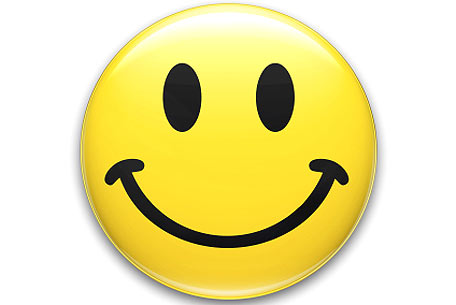 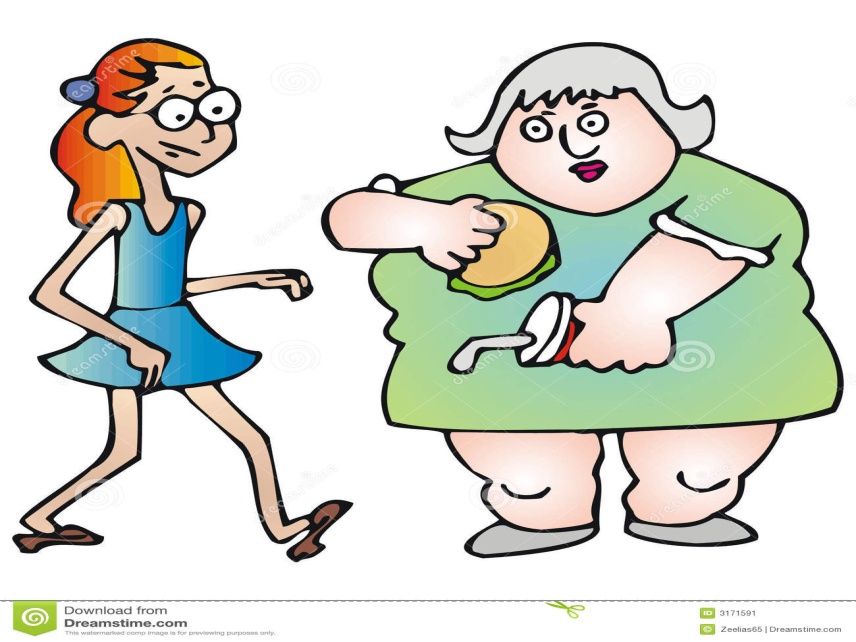 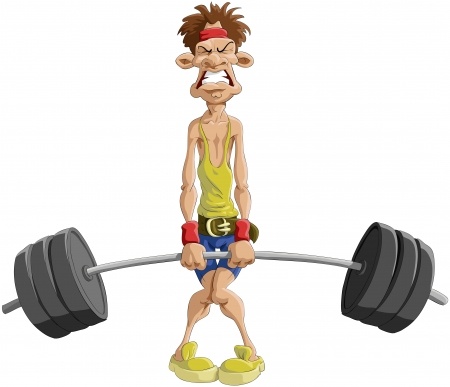 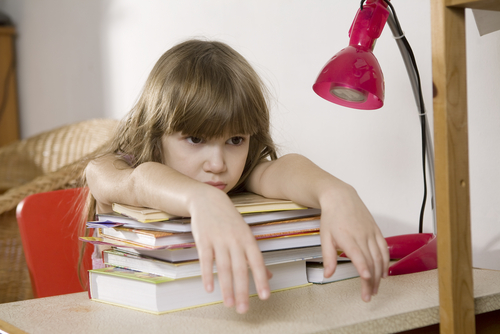 H
A
P
P
Y
6
Unit 2. HEALTH
Lesson 1. Getting started
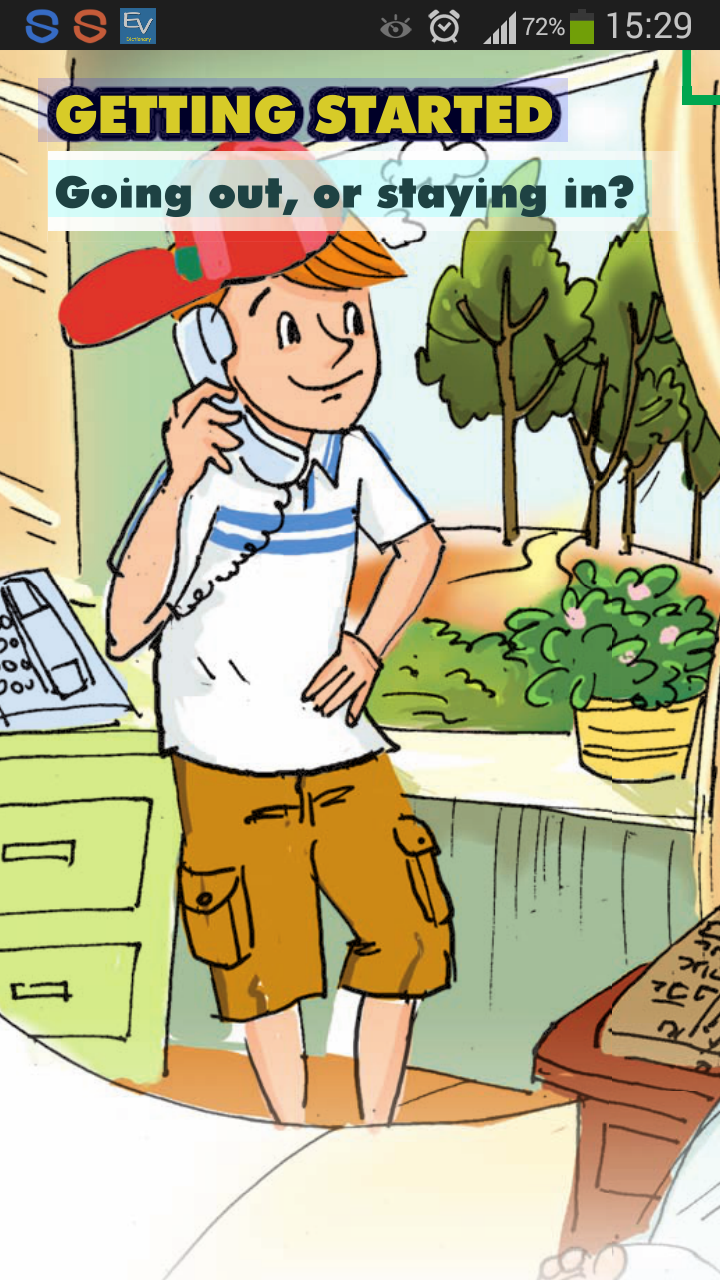 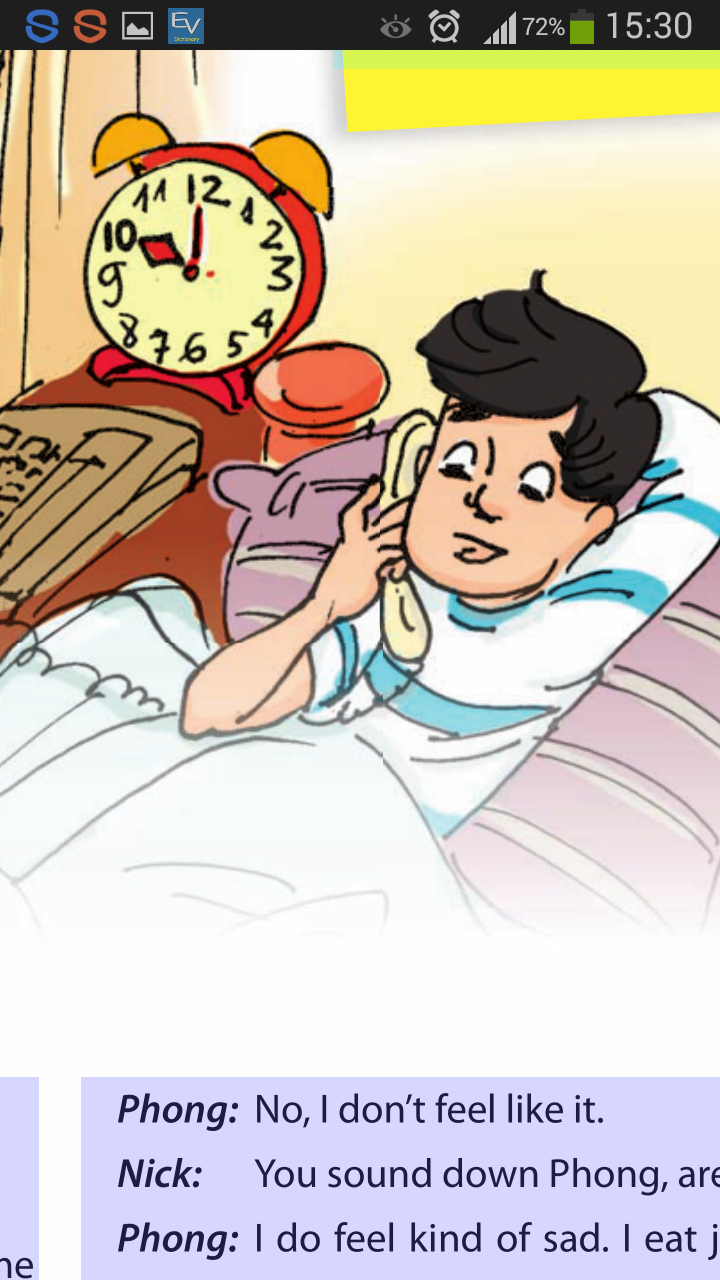 I. Vocabulary:
: sức khỏe
- health (n)
- healthy (n)
: khỏe mạnh
- junk food (n)
: đồ ăn nhanh, quà vặt
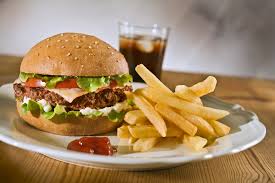 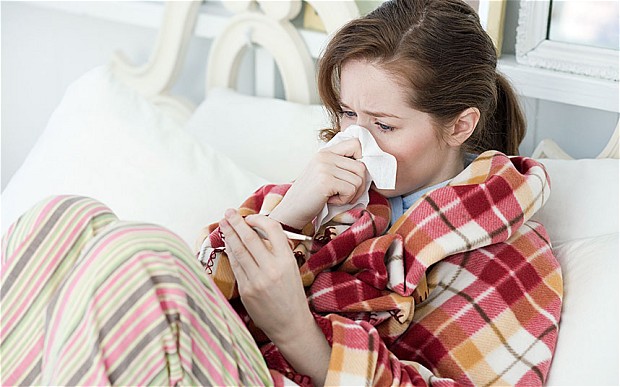 - sunburn (n)
: cháy nắng
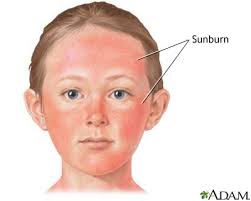 - sunburnt  (adj)
: rám nắng
- Put on weight : tăng cân
- Flu (n): cảm cúm
1a. Can you find a word or expression that means:
1. A name of a computer game
2. I don’t want to.
3. Feeling sad.
4. Become fatter.
5. I don’t accept.
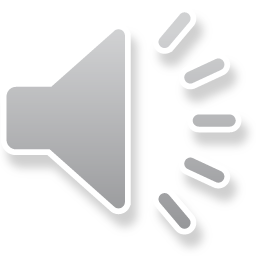 1b. Read the conversation again. Who wants to do the following things?
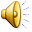 Phong
1. Stay at home.
Phong
2. Play computer games
Nick
3. Go outside
Nick
4. Go swimming
Phong
5. Avoid getting sunburnt
Ex 2a. Match the health problems in the box with the pictures.
a. spots
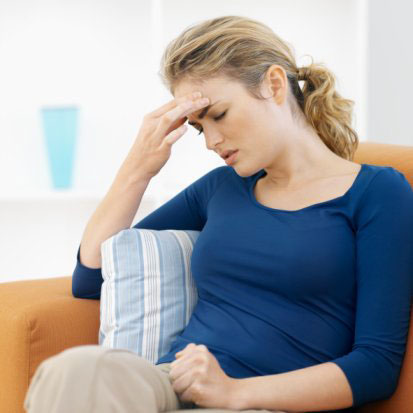 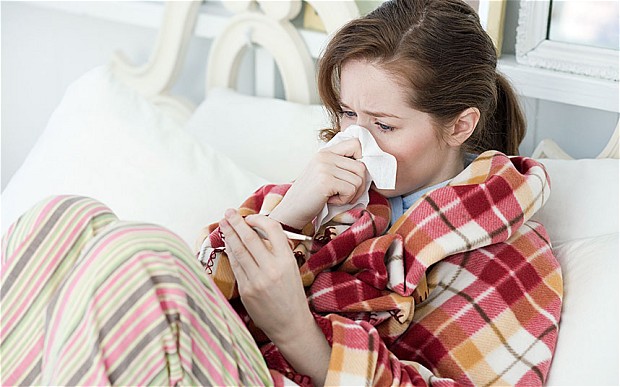 b. sunburn
e. sunburn
c.(put on) weight
b. (put on) weight
c. flu
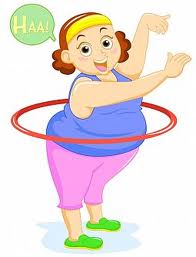 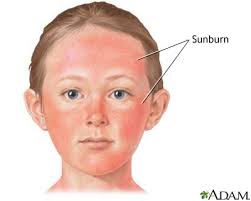 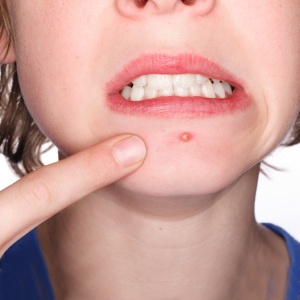 d. (an) allergy
f. sickness
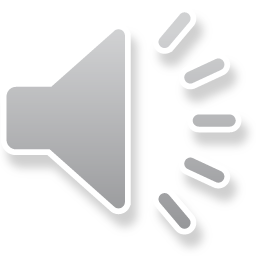 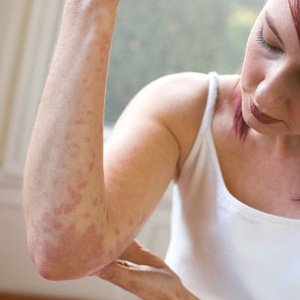 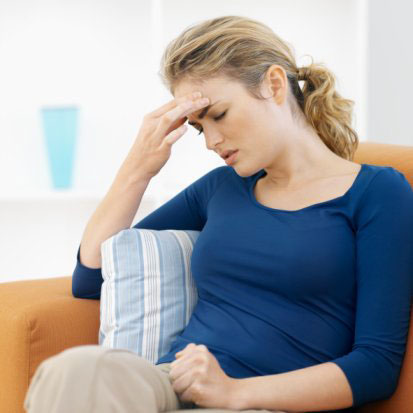 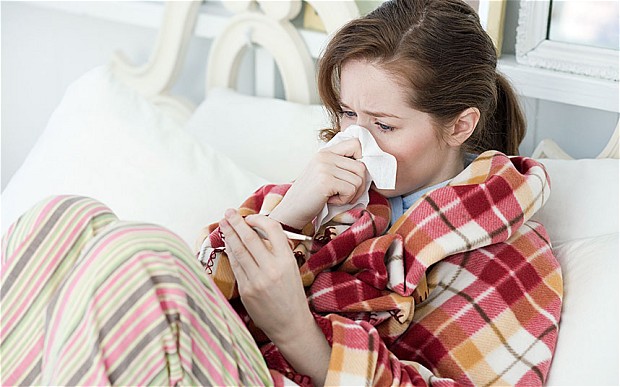 sickness
(an) allergy
flu
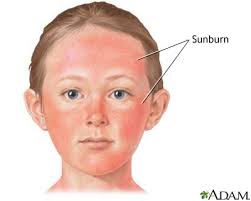 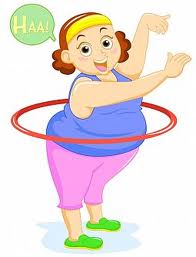 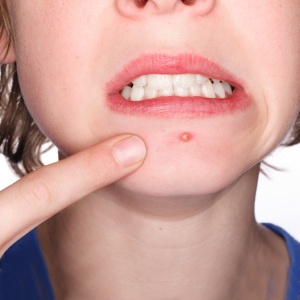 (put on) weight
sunburn
spots
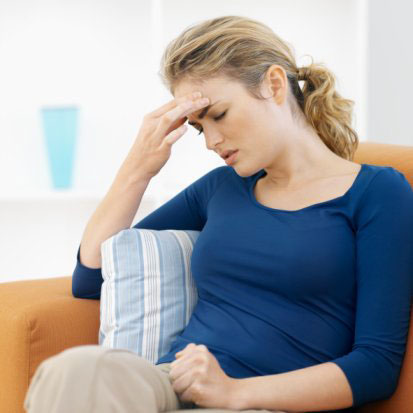 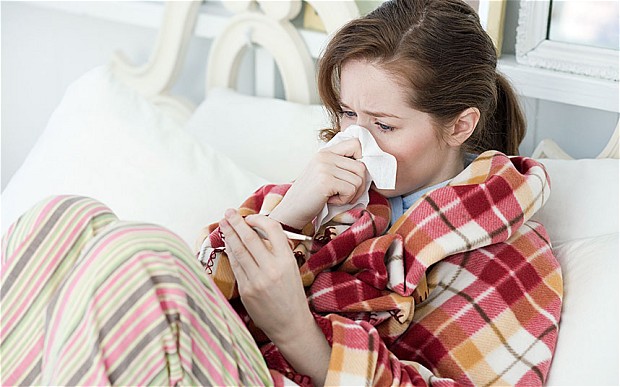 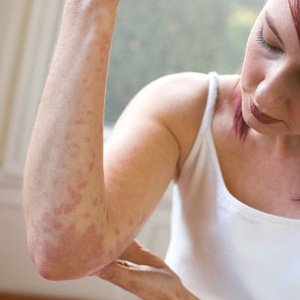 HEALTH Problems
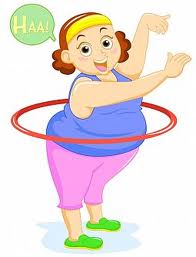 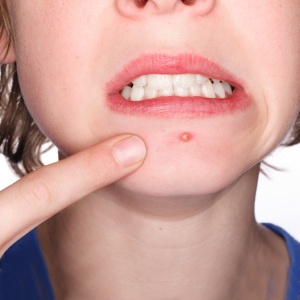 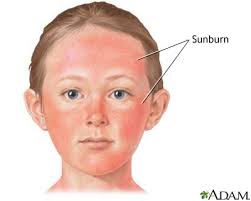 3. Match the correct advice (1-5) with the people (a-e)?
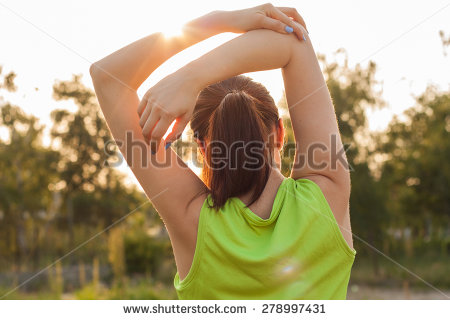 b
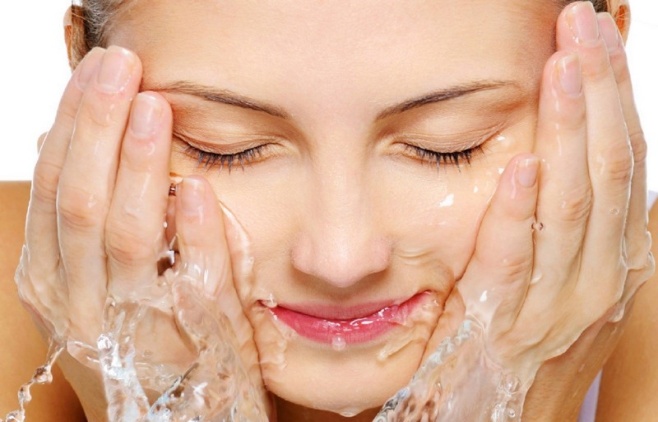 a
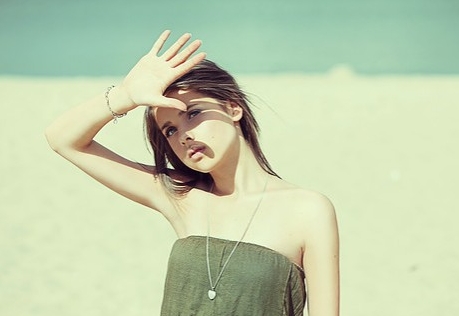 c
4. Exercise regularly
5. Wash your face regularly.
1. Wear a hat
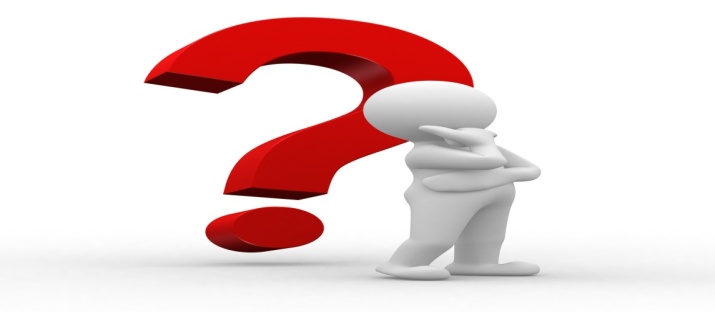 ADVICE
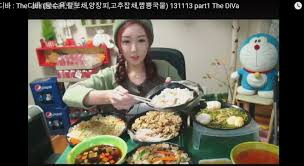 e
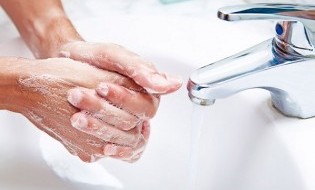 d
3. Be careful with what you eat and drink
2. Wash your hands regularly
ADVICE
Exercise regularly
Wash your face regularly.
Wear a hat
Wash your hands regularly
Be careful with what you eat and drink
allergy
spot
flu
HEALTH PROBLEMS
put on weight
sunburn
Ex 4: Game
Example:
A: I think I have spots.
B: Oh, I’m sorry. My advice is “ Wear a hat”.
Thank you
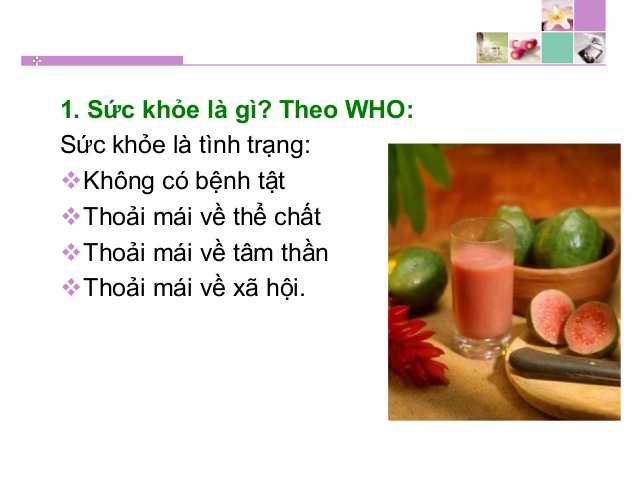